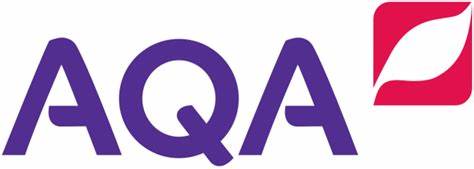 Geography GCSE Revision guide
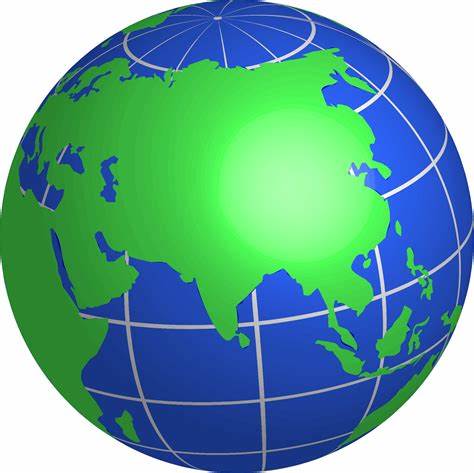 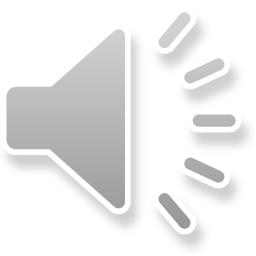 Contents
Revision Websites- Bitesize, Geography Revision, Internet Geography
Other Websites- BBC Earth, Royal Geographic society
 You Tube
Revision Guides and Textbooks
AQA Website
BBC Bitesize
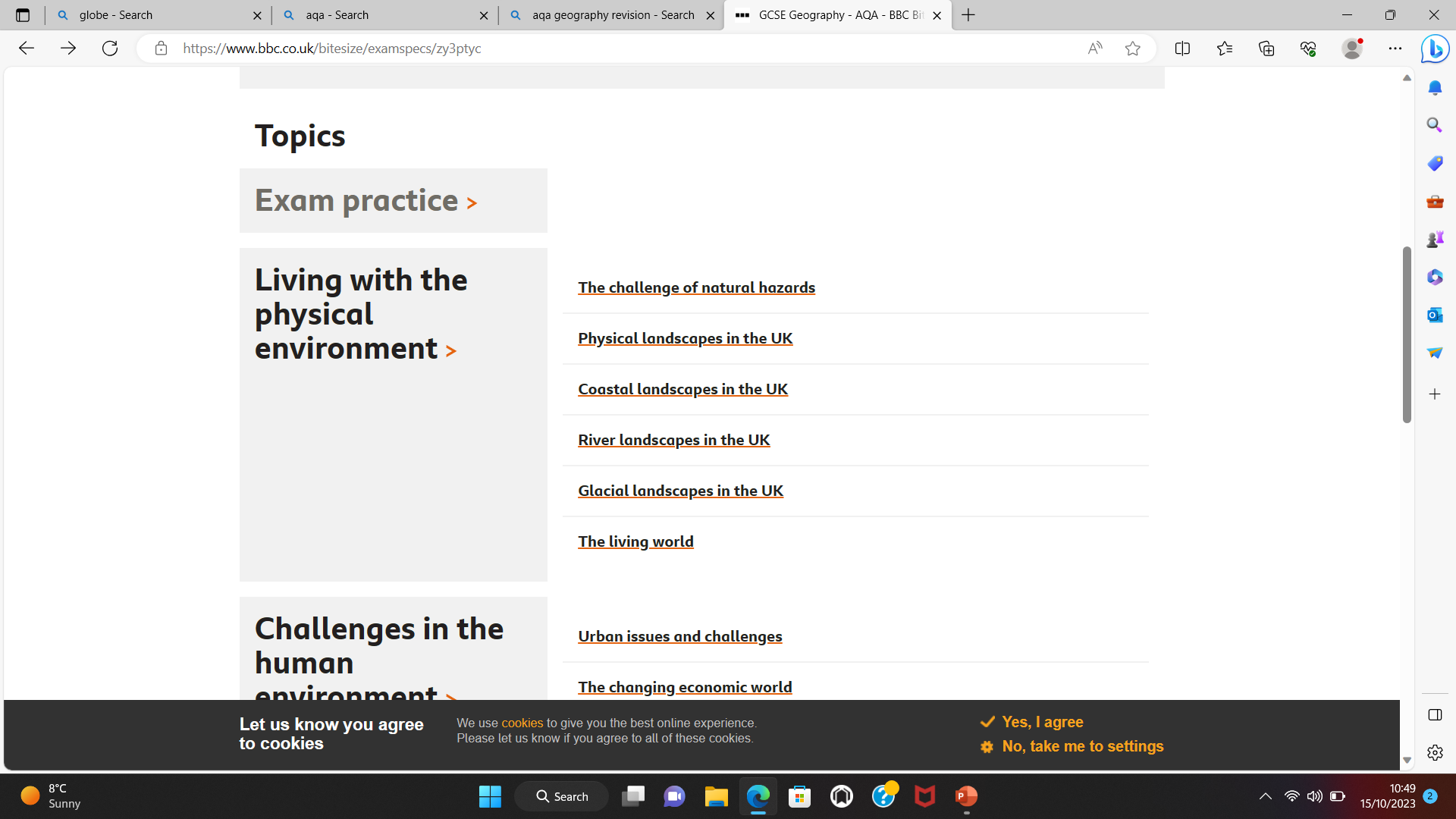 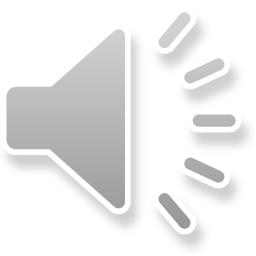 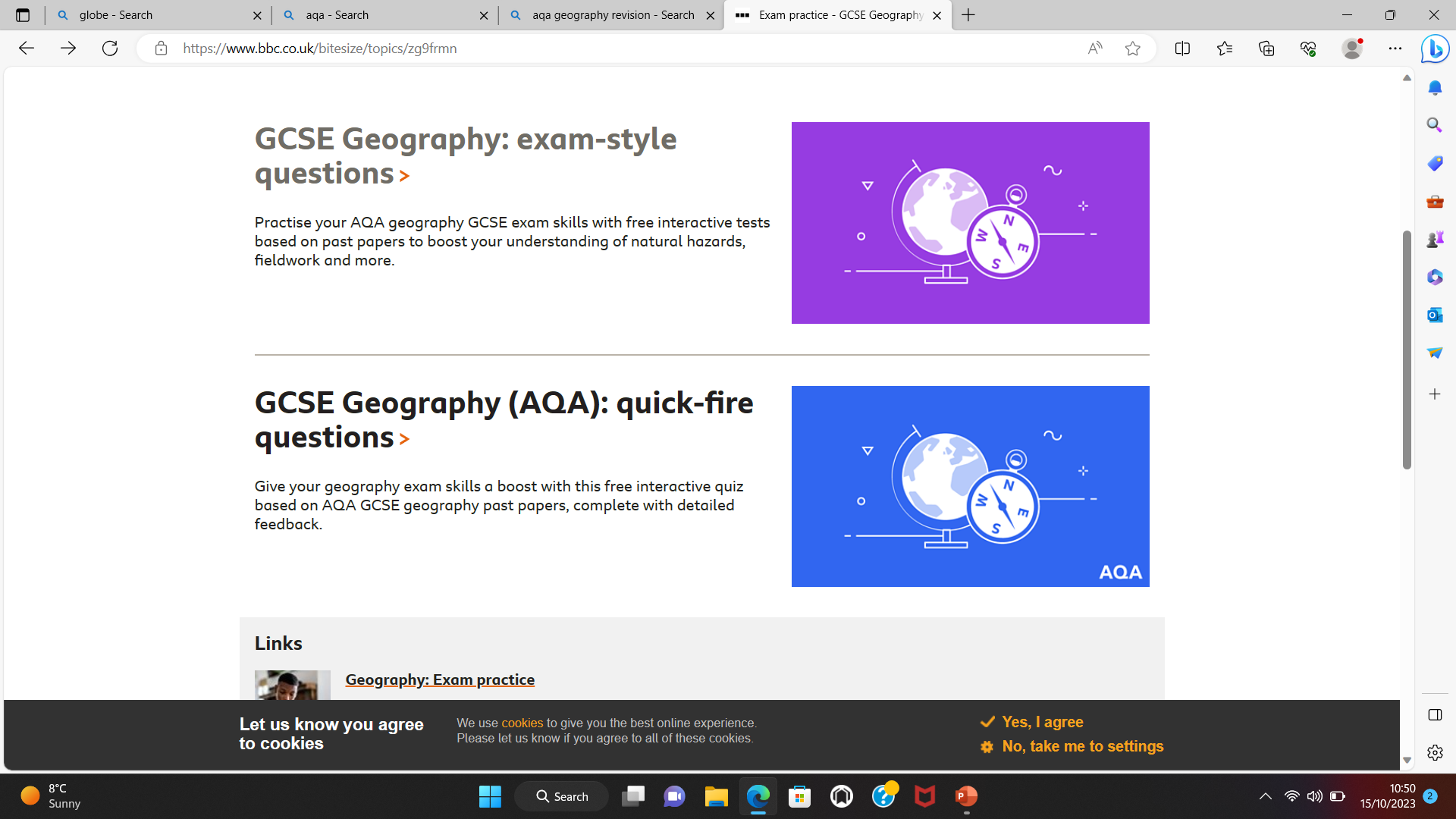 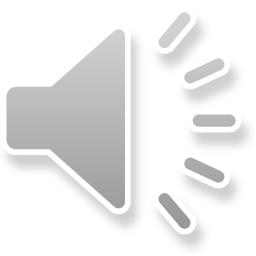 Geography Revision
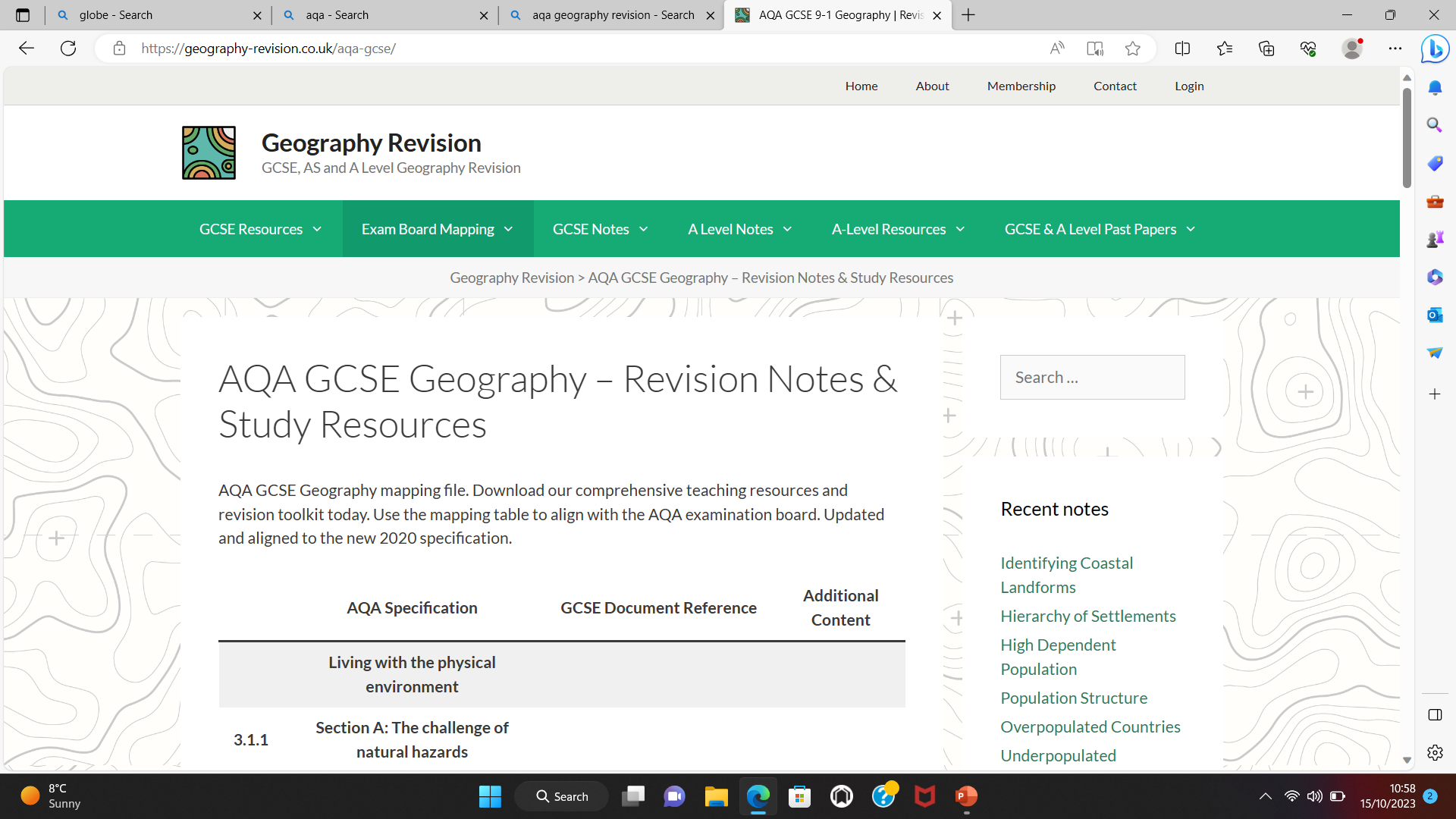 Internet Geography
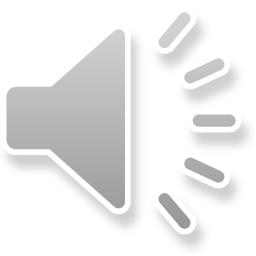 BBC Earth
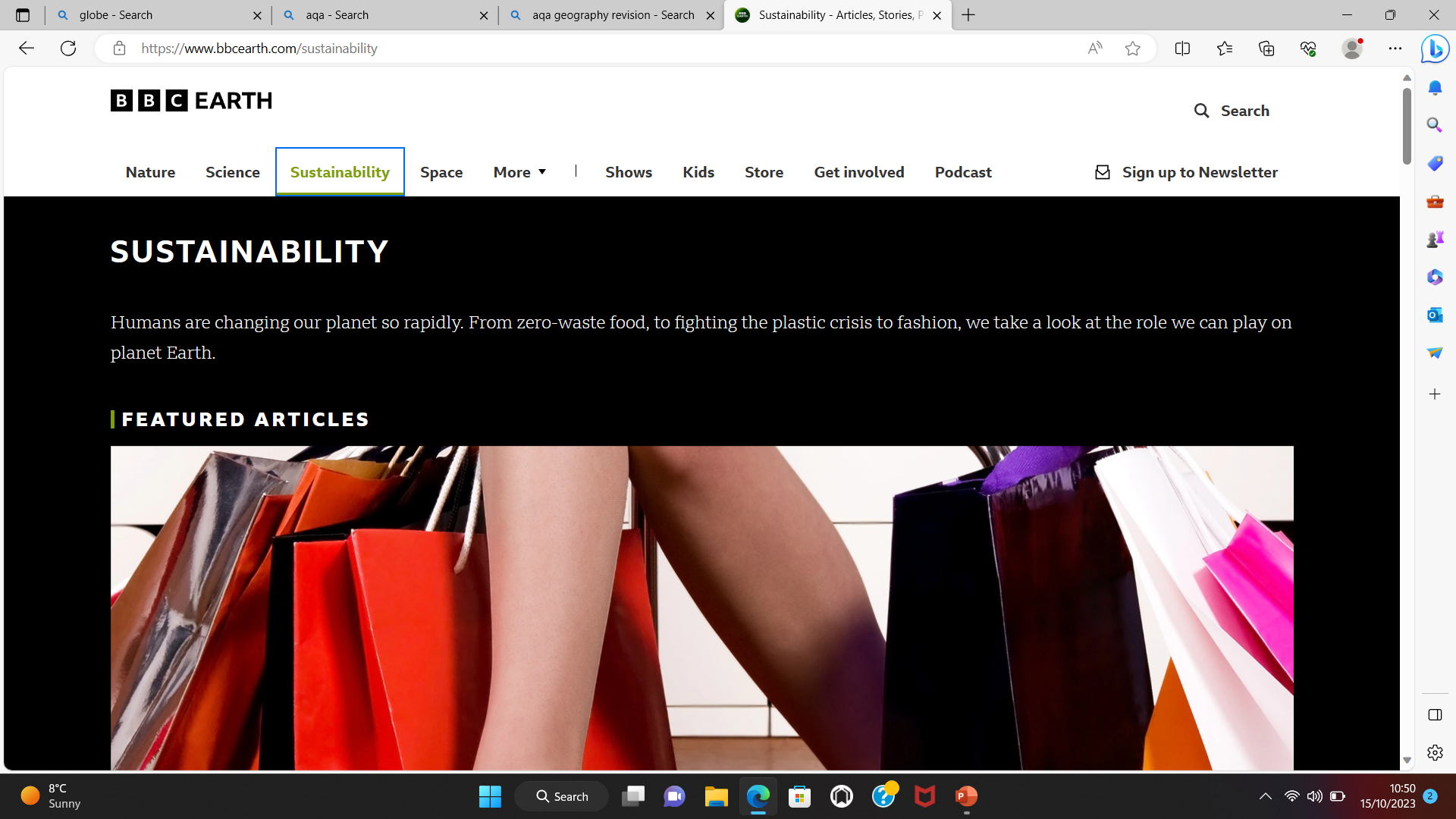 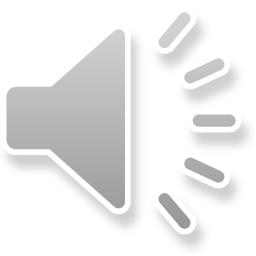 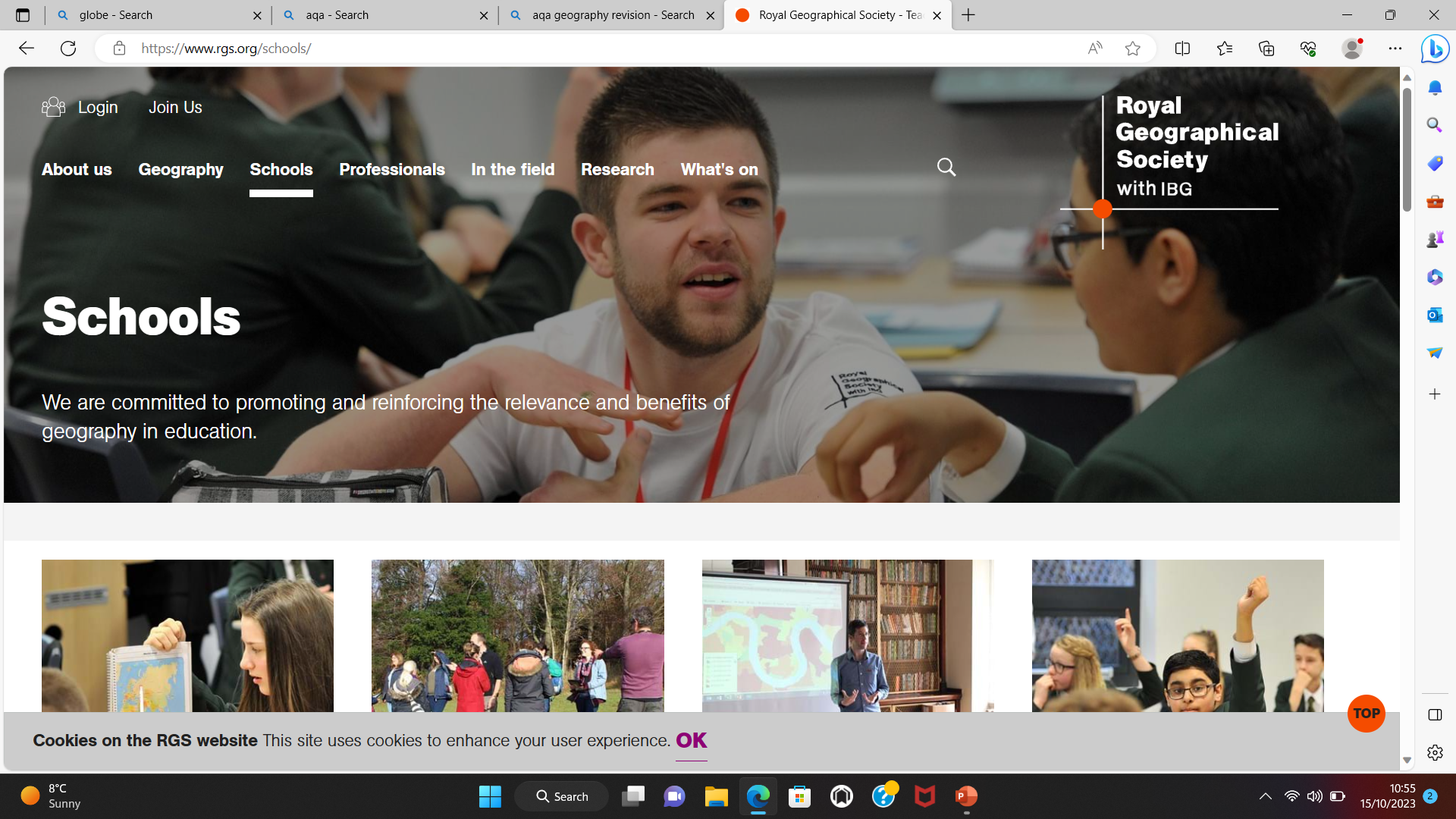 Royal Geographical Society
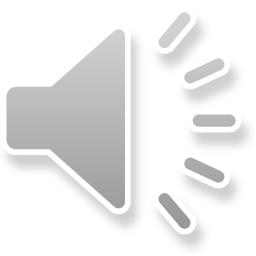 You Tube
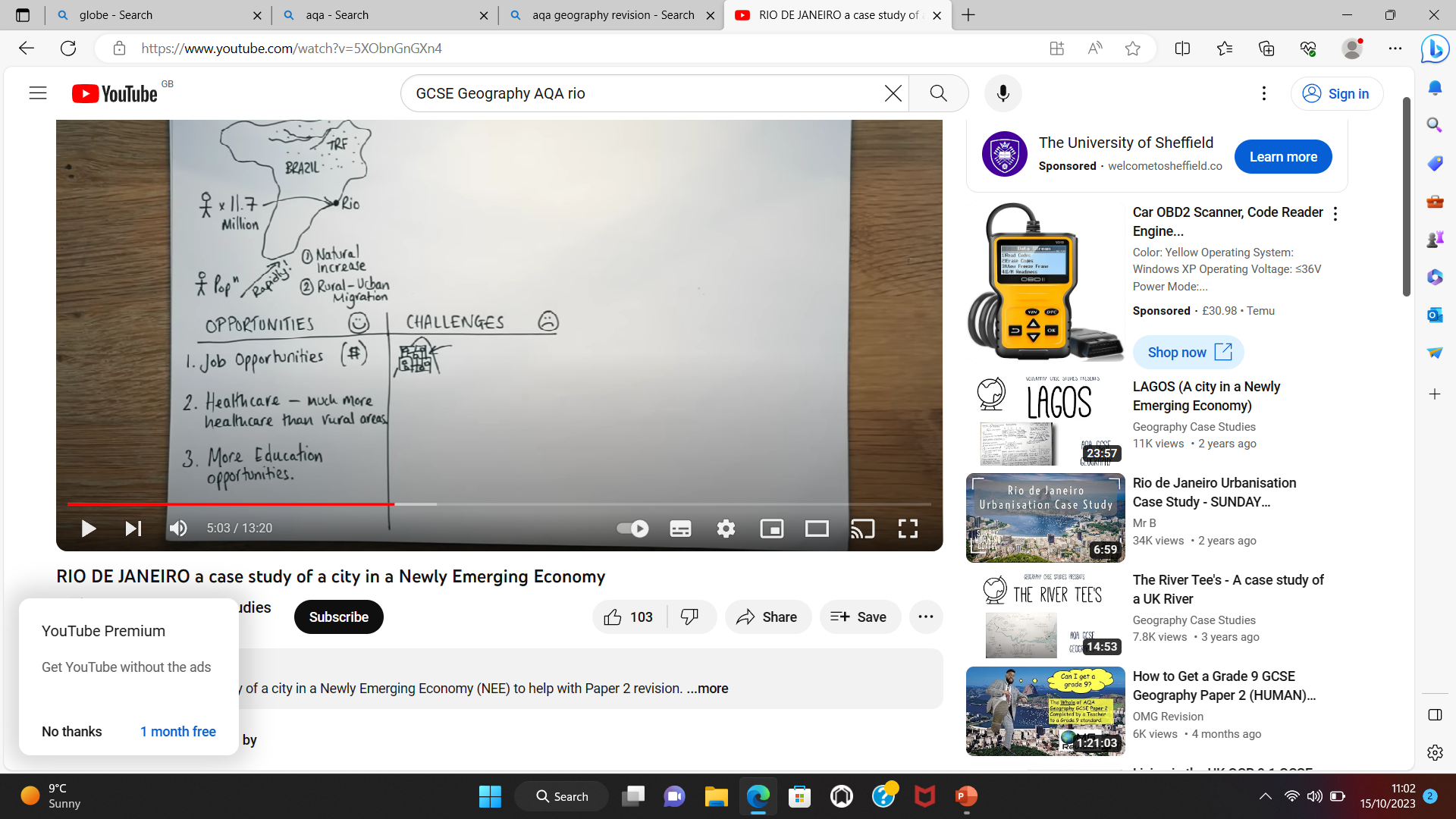 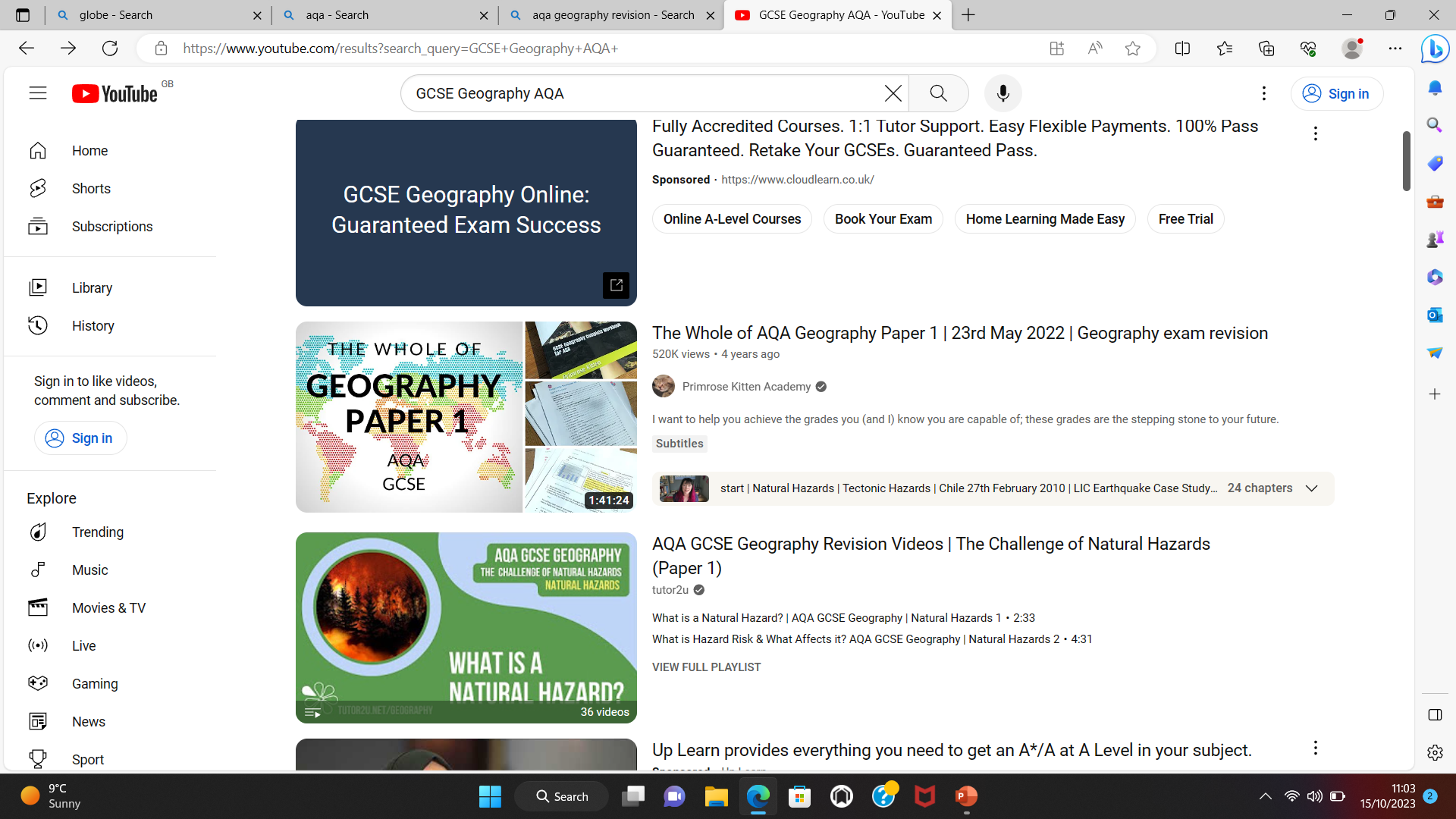 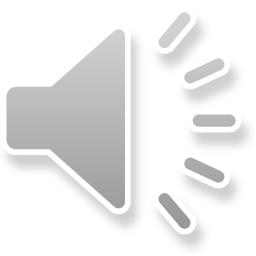 Revision Guides
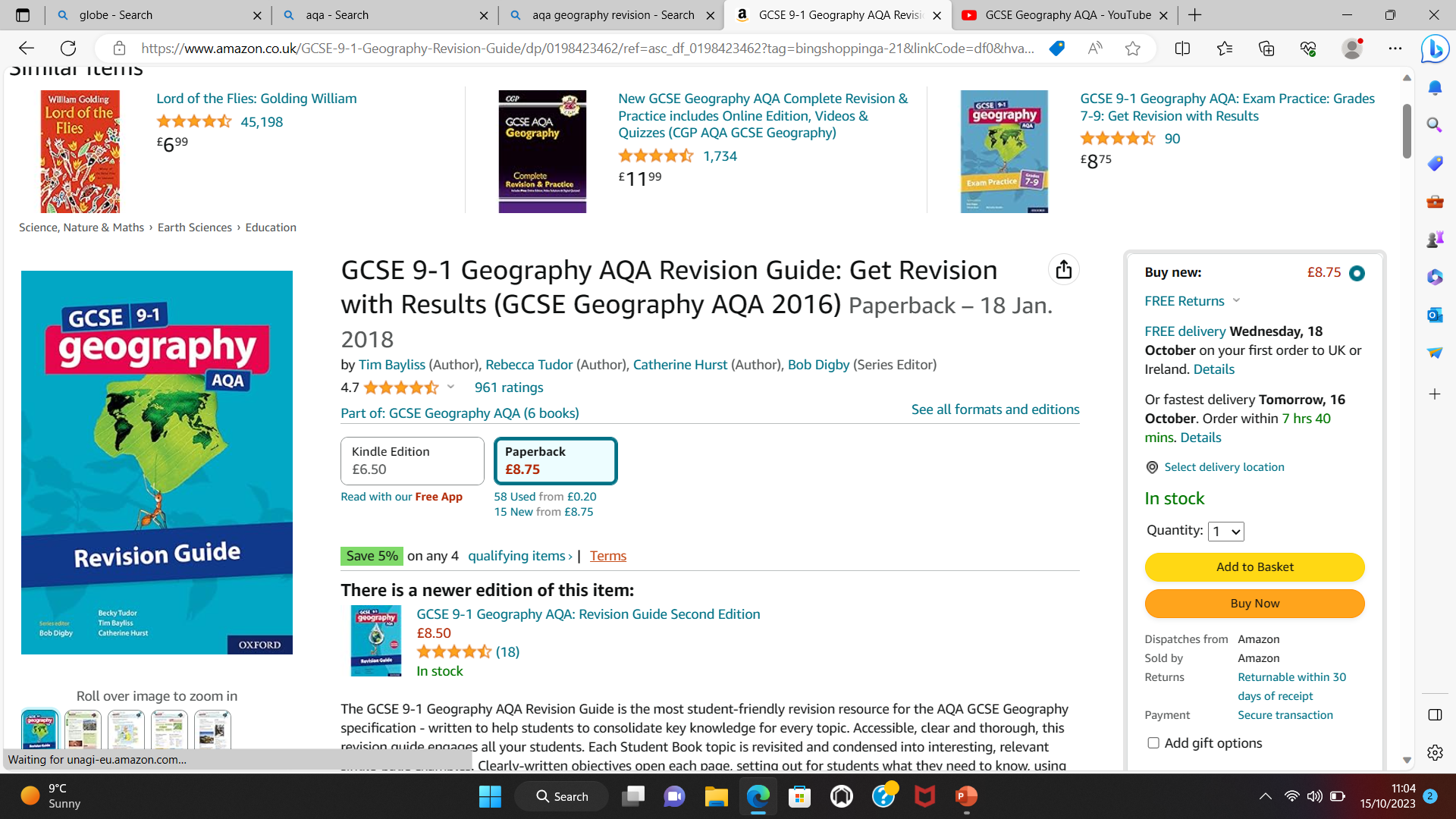 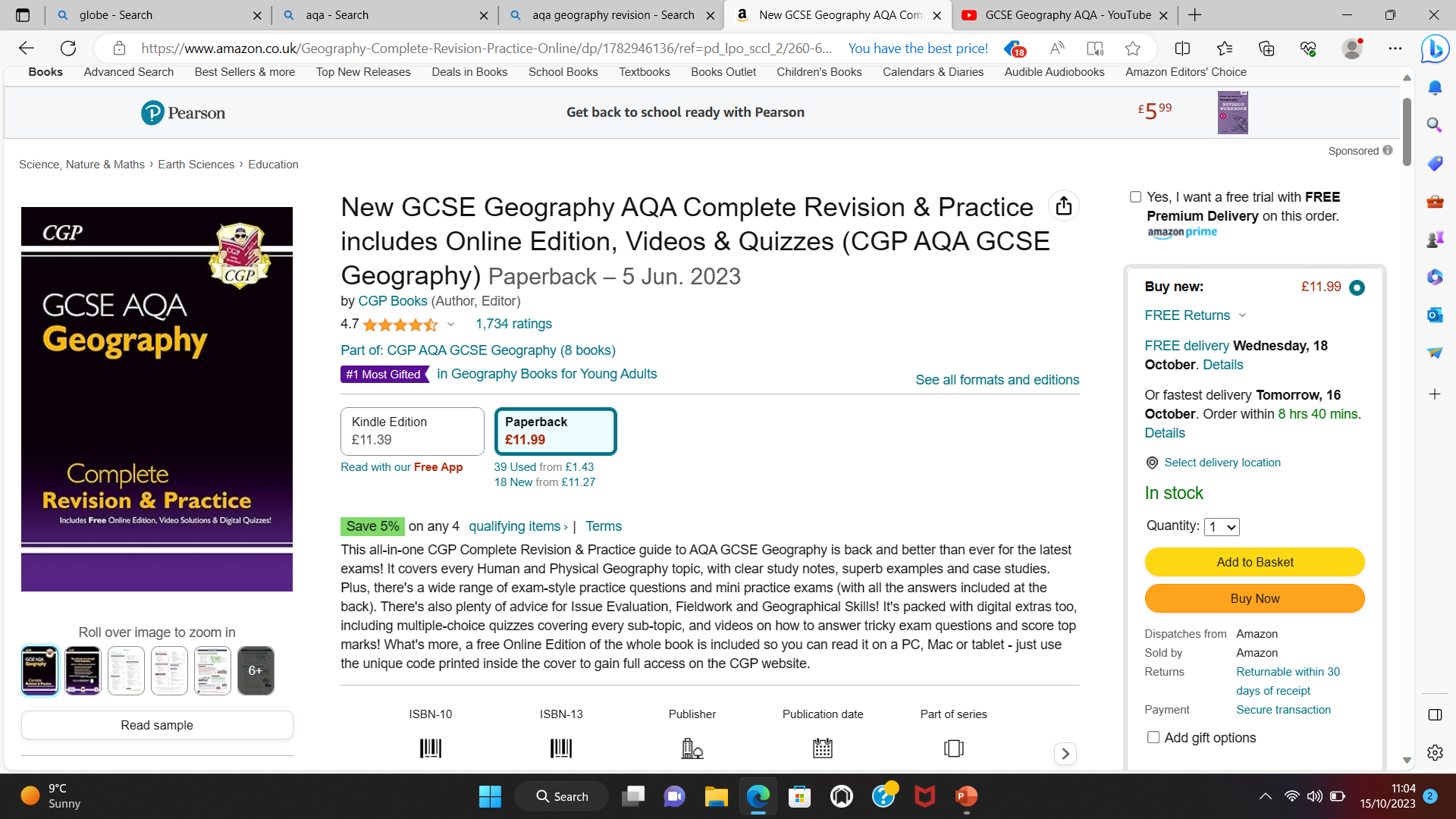 AQA Approved Textbooks
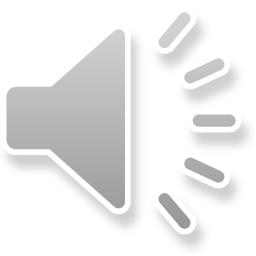 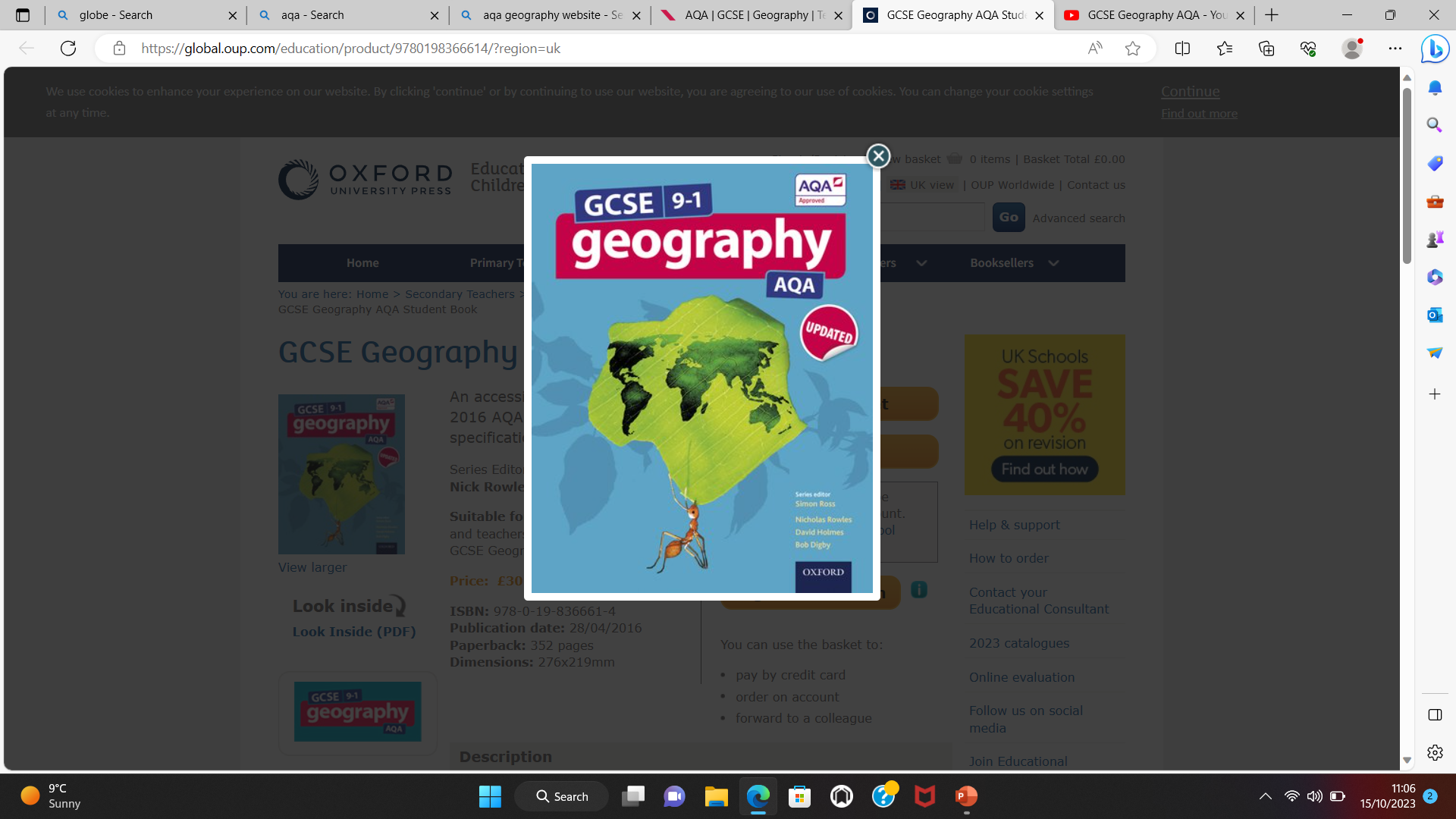 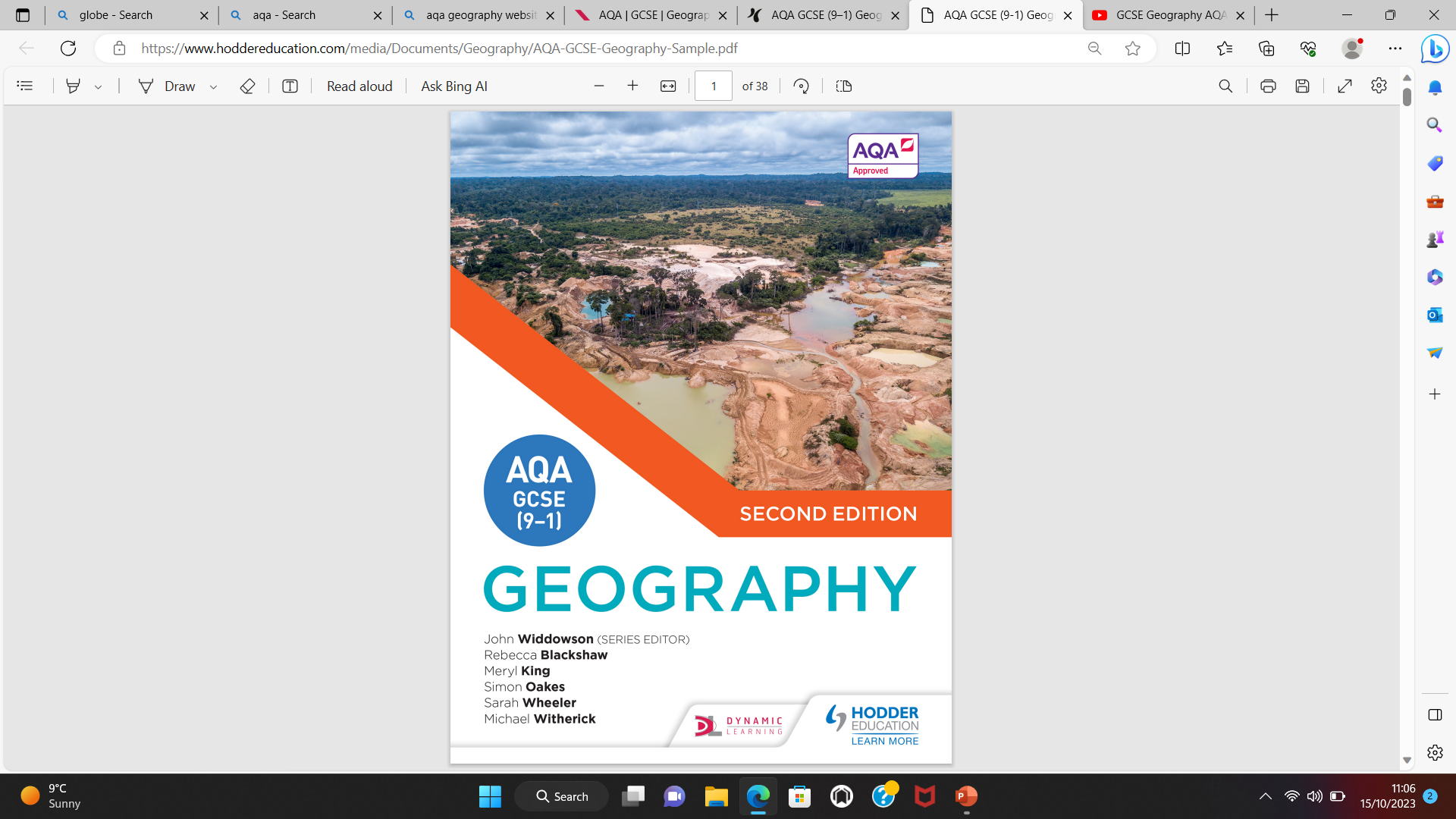 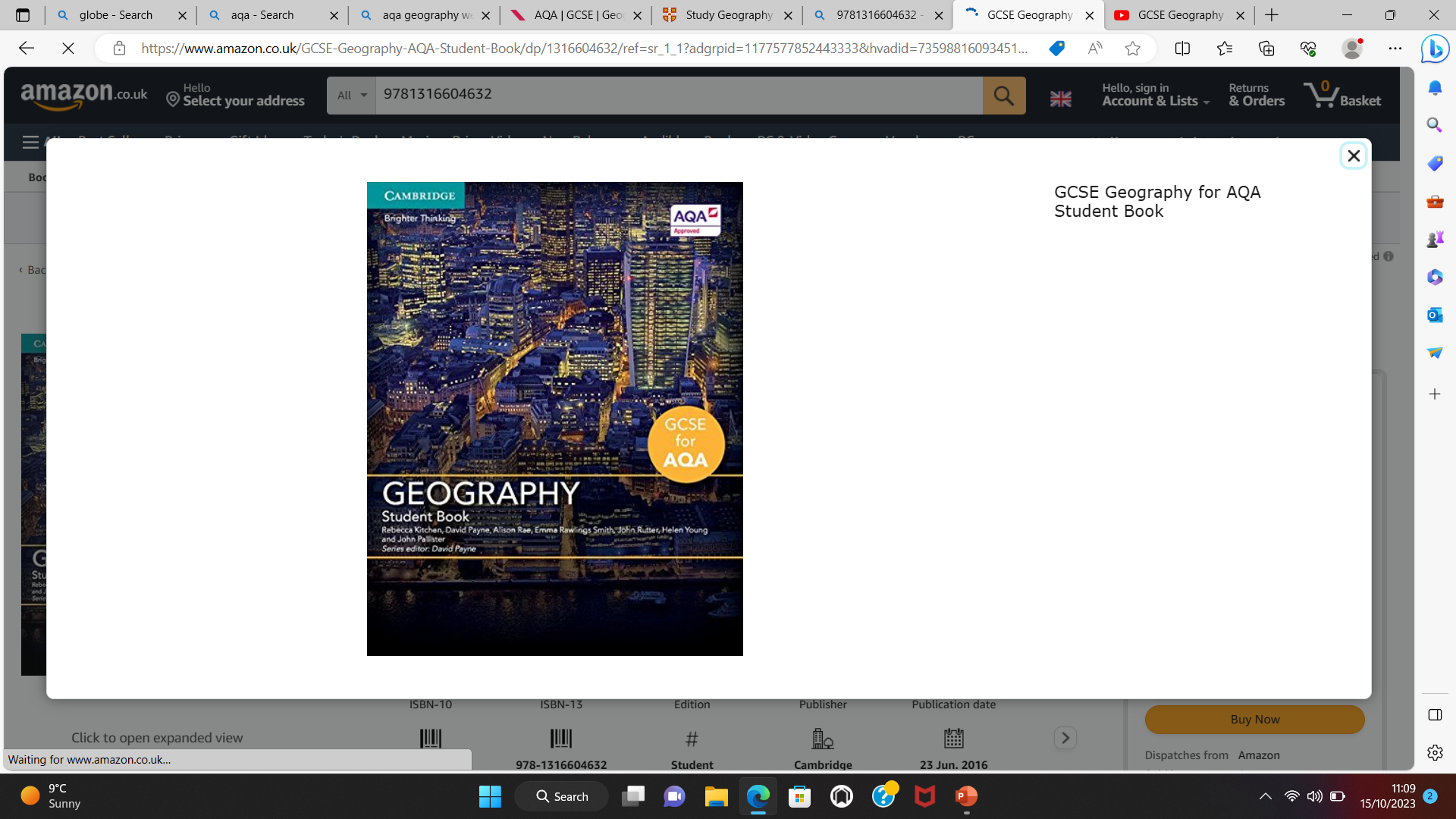 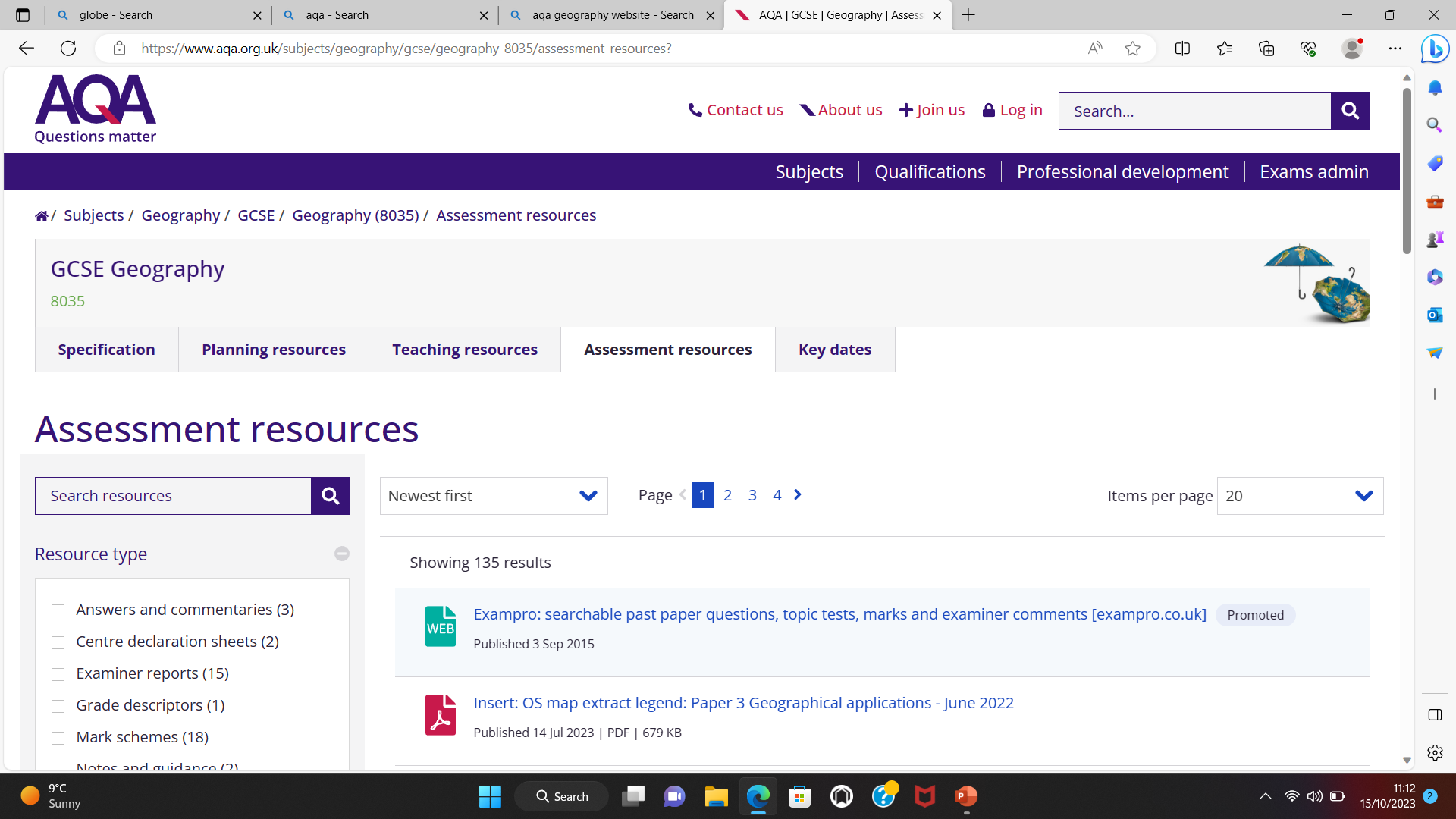 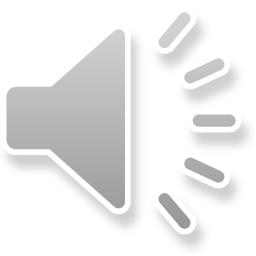 AQA Website
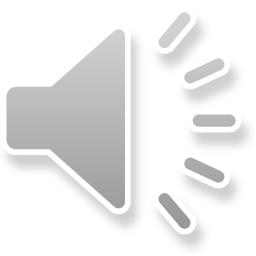